Strategic Management In Action
Fifth Edition
Mary Coulter
Chapter 2 The Context of Managing Strategically
Group 4
Rachel Rose
Yao Hai
Ryan Martin
Matt Porter
Section 2.1
Learning Outcomes
Understanding Competitive Advantage
Understanding the Three Perspectives
The I/O View
Resource-Based View
Guerrilla View
Know What Makes a Resource Unique
Competitive Advantage
Competitive Advantage: Something unique or special that a firm does or possesses that provides an advantage over its competitors.
For Example: 
Coca Cola’s Brand Recognition and Trade Secret 
Apple iphone Research and Development 
Wal-Mart Cost Control
All competitive advantages are hard to imitate, duplicate, or substitute
The I/O (Industrial Organization) View
Focus: Structural forces within an industry and the competitive environment of firms.
Key Points:
Obtaining and maintaining competitive advantage comes directly from analyzing external forces
How the firm stacks up against its competitors
Firms positioning and industry characteristics determine potential profitability
The Resource-Based View
Resources: all of the financial, physical, human, intangible, and structural/cultural assets used by and organization to develop, produce, and deliver products or services to its consumers. 
Focus: a firms resources are most important in getting and keeping a competitive advantage.
Key Points: 
Organizations are different collections of assets and capabilities
The key assets are what give a firm competitive advantage
The best and most appropriate resources will succeed
The Guerrilla View
Focus: competitive advantage is temporary 
Why? The environment is continuously changing.
Key Points:
Successful organizations must rapidly and repeatedly disrupt the current situation and surprise competitors to keep them on them off balance 
Constantly create new competitive advantages
Why Organizational Resources are Unique?
Does it add value?
Is it hard to duplicate and substitute?
ORGANIZATIONAL RESOURCES AS COMPETITIVE ADVANTAGE
Can the firm exploit it?
Is it rare?
Section 2.2
-The New Business Environment
-Drivers of the New Business Environment    -Information Revolution    -Technology    -Globalization
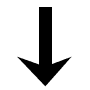 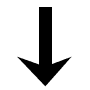 -Implications    -Continual Change    -Reduced need for physical assets    -Vanishing distance and compressed time    -Vulnerability
-Critical Success Factors     -Ability to embrace change     -Creativity and innovation capabilities     -Being a world-class organization
-The Information Revolution
The amount of information being created, captured, and replicated in a digital format is growing at a rate of 57% a year.
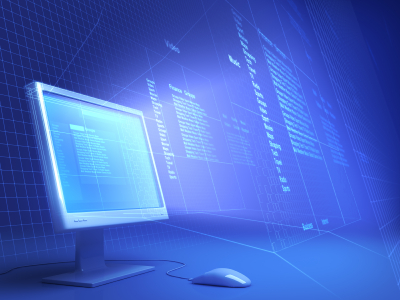 This Information is Available to- Anyone- Anywhere- Anytime
This Instant availability of information has radically changed the nature of the business environment.
-Information (Knowledge) has always    been used to produce goods and  services. It has helped organizations  to be more efficient and effective.
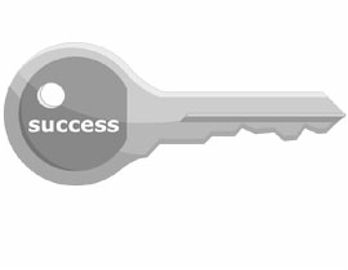 -However, there has been a shift in the    way we look at information now.        -It is the essential resource of          production, not simply as a           means to an end.
-To have a competitive advantage, organizations  must not reply on traditional factors of production.           -It must now look at how          information and knowledge         can be exploited.
Technology
-What is technology?   
    -It is using equipment, materials,        knowledge, and experience to      perform tasks.
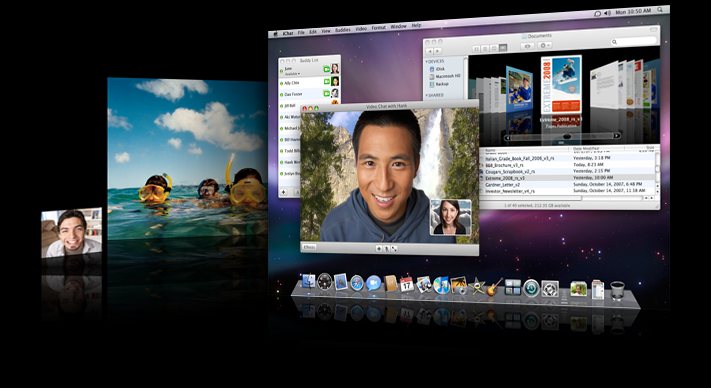 -Technology significantly   changes the nature of   competition and affects how   organizations do their work   in three areas.-Innovation-Bottom-Up Capability-Organizational Performance
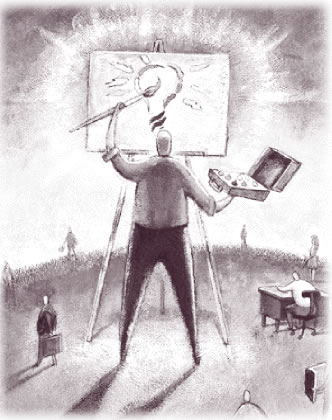 -Innovation   -Turning a creative product     or process that can be used     or sold.   -More than just creativity alone:     -Developing      -Making     -Marketing something that can       generate a revenue.
-Bottom-Up or “Mass Collaboration    Capability”   -Shifting power from institutions to     individuals.Ex.   -American Idol   -eBay
-Organizational Performance   -Understanding that technology is     only a tool, not a replacement     for understanding the economics     of business.   -This allows organizations to be     the best at what they do.Ex. -Wal-Mart, McDonald’s, Starbucks.
Globalization
-The days of consuming only   domestic products are gone.-More than ever, organizations must   strategically manage global issues.-The products we consume now are    provided by a foreign company or     by a domestic company that does   business globally.-Globalization influences strategic   management in two ways:        -Global Marketplace        -Global competitors
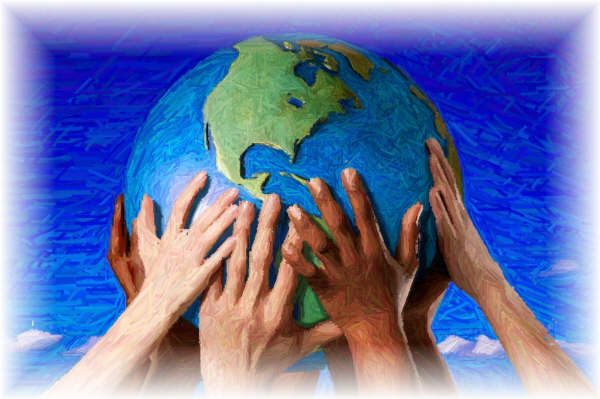 -Global Marketplace   -The whole world is a     potential marketplace.      -Potential marketplace range     from small villages in China and     India to urban areas like     Moscow or Mexico City   -This global marketplace     provides significant     opportunities for organizations     to market their goods and      services.   -As global markets open up:
-Global competitors   -Looking for a sustainable      advantage.   -Have their own unique set of     experiences and resources.   -Making it much more difficult to     understand their strategic approach.   -However, by partnering together with     competitors, you can avoid the treat,     and still be able to achieve the     intended competitive advantage in     the global market.
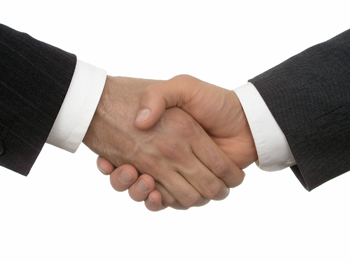 Implications of These Driving Forces
There are four major implications of these driving forces:
Continual Change
Reduced Need for Physical Assets
Vanishing Distance and Compressed Time
Vulnerability
Implications of These Driving Forces
Continual Change
External and internal changing conditions stimulate the need for organizational change
Ex. Greeting Card Companies
Implications of These Driving Forces
Reduced Need for Physical Assets
Business economic power was once measured by the amount of physical assets a company possessed, but this has changed recently to intangible assets
A sustainable competitive advantage can be achieved with nonphysical assets
Ex. Companies such as Google, Amazon.com, American Express, and Toyota
Implications of These Driving Forces
Vanishing Distance and Compressed Time
Physical distance and time constraints on an organization’s strategic decisions have all but disappeared
Organization’s potential markets and competitors can be found anywhere
Reasons for this change
Email
Text Messaging
Interactive Web Sites
Implications of These Driving Forces
Vulnerability
Organizations face increased vulnerability from interconnectedness and openness
Threats from computer viruses, terrorist attacks, and biological attacks should all be considered when making strategic decisions
Ex. Computer Viruses (SoBig, The Love Bug, BugBear)
Critical Success Factors
There are three factors critical to success in this new business environment:
Ability to embrace change
Creativity and innovation capabilities
Being a world-class organization
Critical Success Factors
Ability to Embrace Change
Change occurs from:
 technological advances,
 from resource,
or from information availability

Change Agents – oversee and initiate change efforts

Ex. Big change in information transfer with Twitter
Critical Success Factors
Creativity and Innovation Capabilities
“Create and innovate or fail!”

Creativity – ability to combine ideas in a unique way or to make unusual associations between ideas

Innovation is another important capability; organization must be able to channel creativity into useful outcomes
Ex. Apple
Critical Success Factors
Being a World-Class Organization
Strategic decision makers meet the challenge of ensuring long-run survival and success with world-class organization
Significant Technological Support
Strong Customer Focus
Continual Learning and Improvement
Egalitarian Climate
Creative Human Resource Management
Flexible Organization Structure
Section 2.3
Managing Strategically 
Formulating and implementing strategies that allow organization to develop and maintain a competitive advantage.
Competitive Advantage
What sets an organization apart or what is its competitive edge. 

Strategic Management in Action  
 Situation Analysis
Strategy Formulation
Strategy Implementation
Strategy Evaluation

 Fast Fashion
Vision Statement
A vision statement is written to establish what the organization stands for, what it believes in and why it exists.
It is a vision that looks beyond what the organization is now to what it could be
There are 4 specific parts to make a good vision statement.
4 parts to a vision statement
1. The vision is to be build on a foundation of the organizations core values and beliefs
     2. Elaborate on the purpose of the company
     3.Includes a brief summary of what the company does
     4. Specify Broad goals
Example: Gillette vission statement
(2,4)The Gillette Company’s Vision is to build Total Brand Value by innovating to deliver consumer value and customer leadership faster, better and more completely than our competition (. This Vision is supported by two fundamental principles that provide the foundation for all of our activities: (1)Organizational Excellence and Core Values. Attaining our Vision requires superior and continually improving performance in every area and at every level of the organization. Our performance will be guided by a clear and concise strategic statement for each business unit and by an ongoing Quest for Excellence within all operational and staff functions.(3) This Quest for Excellence requires hiring, developing and retaining a diverse workforce of the highest caliber. To support this Quest, each function employs metrics to define, and implements processes to achieve, world-class status.
Why have a vision statement?
Vision statements are important because they are written so everyone in the company can have behavioral expectations.
Also vision statements can motivate members of an organization and have increased levels of effort.
Mission Statement
A mission statement is a statement given by each of the segments of an organization (ex: divisional, departmental) that elaborates on that segments purpose, what it does, and its own goals.
Mission statements help employees stay focused when making strategic decisions
Each mission statement must align and go along with what the companies vision statement is, that is why there is better focus.
Corporate Social Responsibility
CSR is the obligation of organizational decision makers to make decisions and act in ways that recognize the interrelatedness of business and society.
Businesses need to recognize that ethical decisions are also strategic decisions.
Who are the stakeholders in an organization?
General Mills
Believe that socially responsible relationships can make them more competitive.
General Mills ships three semitrailer trucks full of cereal and other packaged goods to food banks every day.
Good corporate citizenship “doesn’t end with the bottom line.”
Traditional View
Milton Friedman: Corporate social programs must be paid for. Costs will be passed on to the end consumer or absorbed by the organization. 
Profitability suffers, then shareholders suffer.

Stakeholders=Shareholders?
Reconciling the Two Views
CSR programs are expensive and must be paid for, but these costs can add value.
Investors look for socially responsible corporations to invest in. Increasing CRS actions leads to an increase in demand for shares of the company's equity. Higher demand raises the price of stock.
Other ways to use CSR? (Toms Shoes brand)
Comparing I/O, Resource Based, and Guerrilla View
Drivers of the New Business Environment
Information revolution
“… information is now the essential resource of production, not simply the means to an end.”
Technology
Technology: “Its using equipment, materials, knowledge, and experience to perform tasks.”
Innovation, Bottom up, and Organizational performance
Globalization
Global Markets
Global Competition
Implications of Drivers
Continual Change
Reduced need for physical assets
Vanishing distance and compressed time
Vulnerability


Toys “R” Us Case Study
Critical Success Factors
Ability to embrace change
Encourage employees to take responsibility for problems and solutions
Creativity and innovation capabilities
Creativity: The ability to combine ideas in a unique way or make unusual associations between ideas.
Being a world-class organization
World-Class Organization: Strategic decision makers take actions to help it be the best in the world at what it does. 
EA Case Study
Guiding Strategic Decisions
Corporate Responsibilities and Ethics:
CSR: The obligation of organziatonal decision makers to make decisions and act in ways that recognize the interrelatedness of business and society.
Stakeholders

Timberland Case Study 
Organizational Vision and Mission:
Organizational Vision: A broad comprehensive picture of what a leader wants an organization to become.
Mission Statement: Statement of what specific organizational units do and what they hope to accomplish.
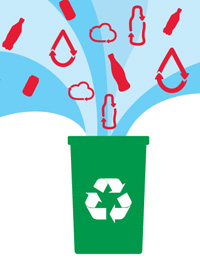 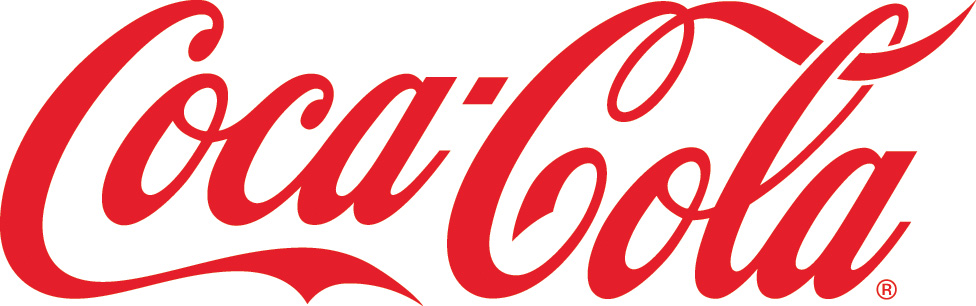 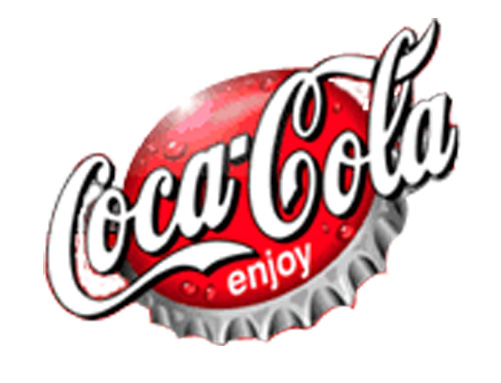 Mission
To refresh the world...
To inspire moments of optimism and happiness…
To create value and make a difference.
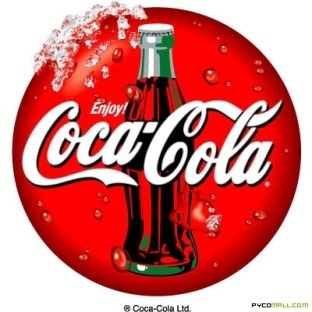 Vision
People: Be a great place to work where people are inspired to be the best they can be.
Portfolio: Bring to the world a portfolio of quality beverage brands that anticipate and satisfy people’s desires and needs.
Partners:  Nurture a winning network of customers and suppliers, together we create mutual, enduring value.
Planet:  Be a responsible citizen that makes a difference by helping build and support sustainable communities.
Profit:  Maximize long-term return to shareowners while being mindful of our overall responsibilities.
Productivity:  Be a highly effective, lean and fast-moving organization.